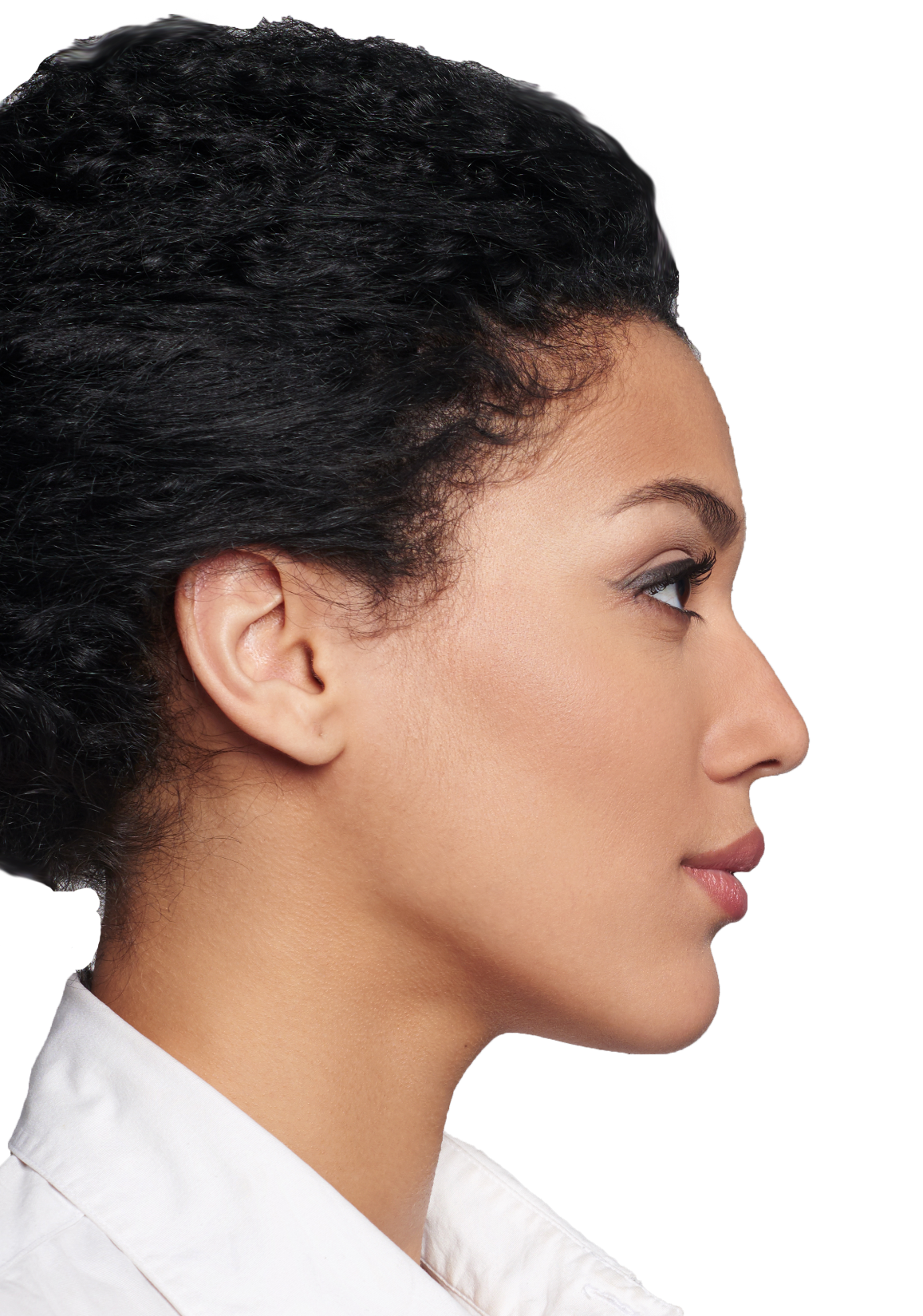 My name is
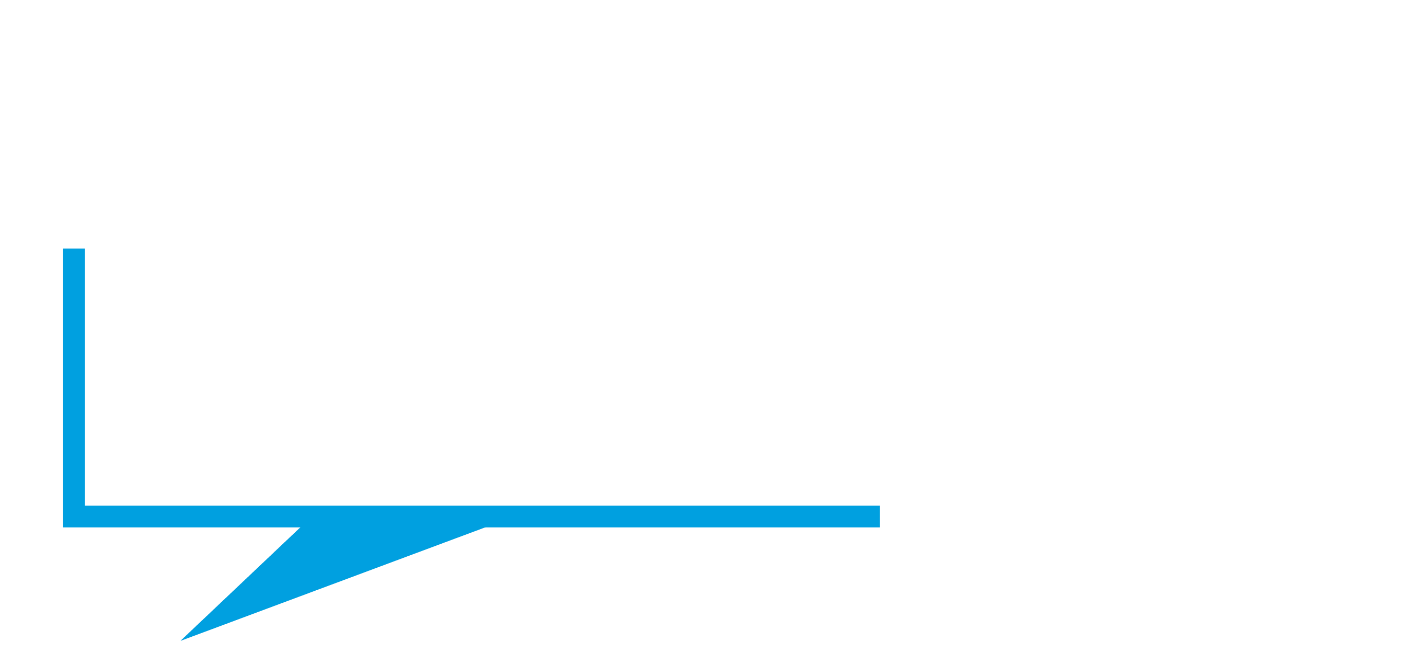 and I want to be
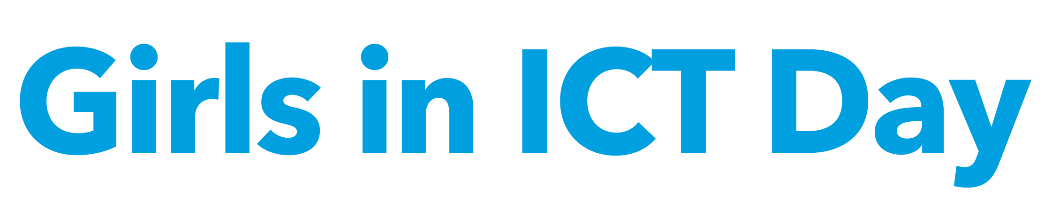 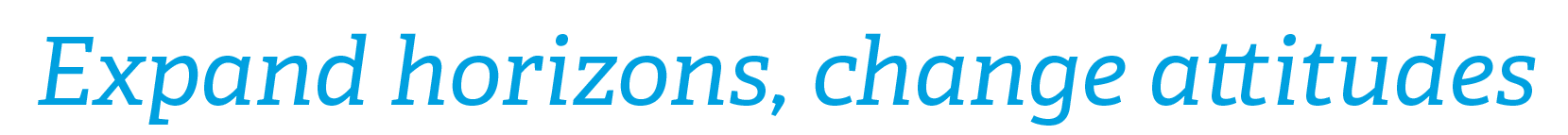 My name is
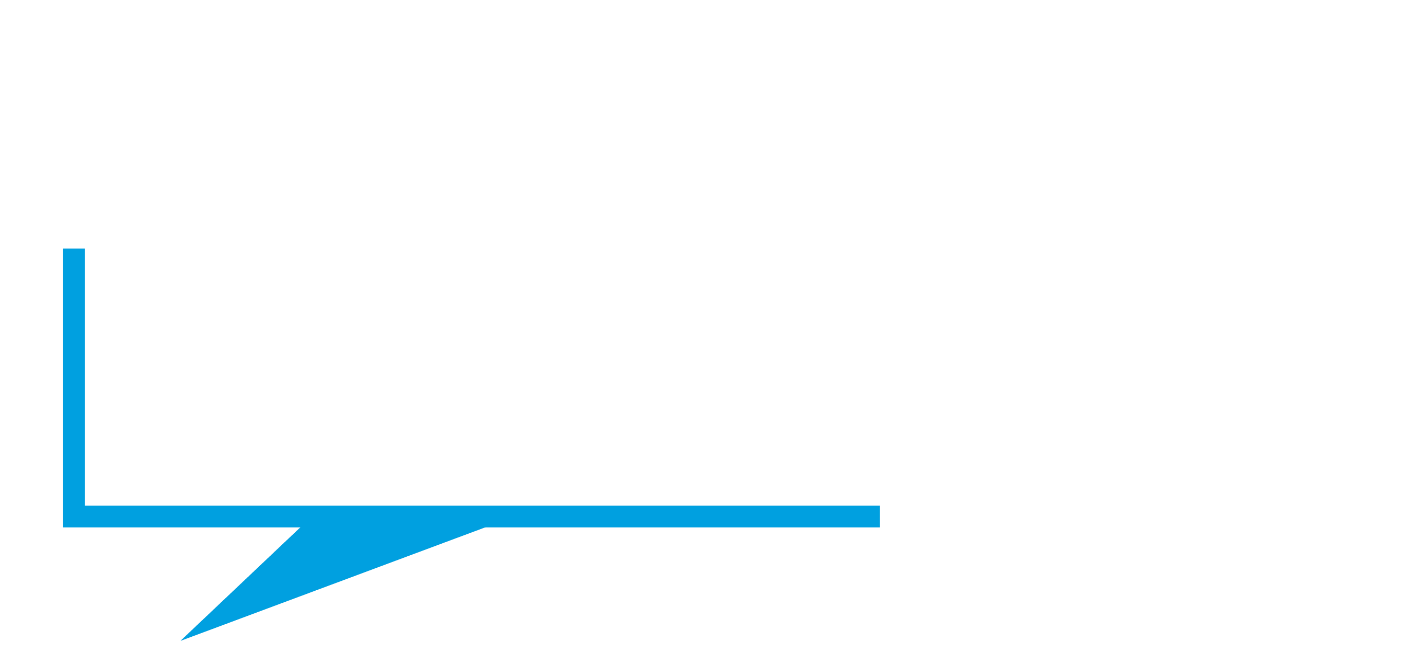 and I want to be
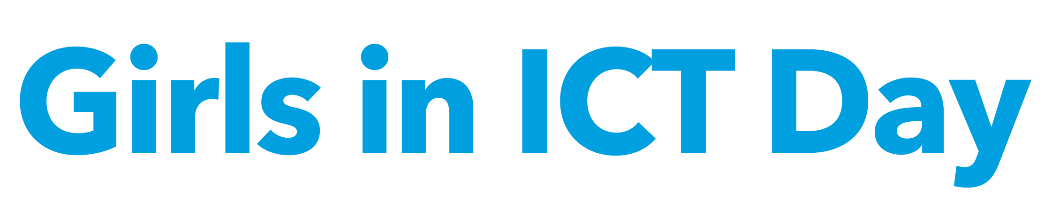 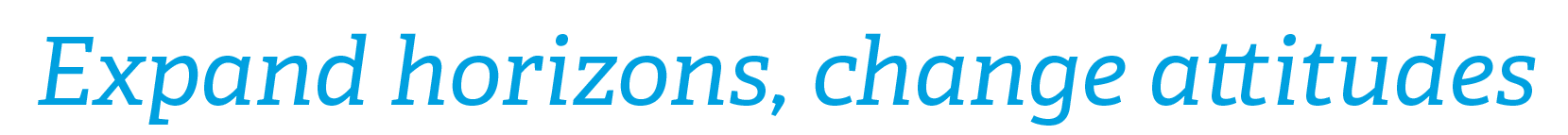